Migrating Win32 GUIto other Environments(EWC)
Morten Kromberg, CTO (& APL Developer)Neil Kirsopp, JS (& APL) Developer
Why EWC?
1. Protect existing investments
Since 1990, ⎕WC has made it possible for domain experts to be ”full stack” developers
⎕WC is perhaps the most importantreason why Dyalog has been successful
⎕WC is is restricted to the Microsoft Windows desktop, which is fading
Why EWC?
2. Build New Applications
EWC can easily be extended with JavaScript libraries
Potential migration path for existing code to ”responsive” layout
Replace Posn/Size with Flex CSS
"EWC is a uniquely interactive web development environment"
demo.Run 'Desktop'
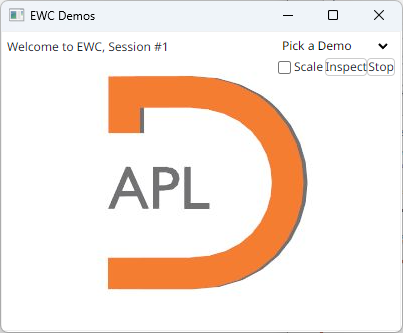 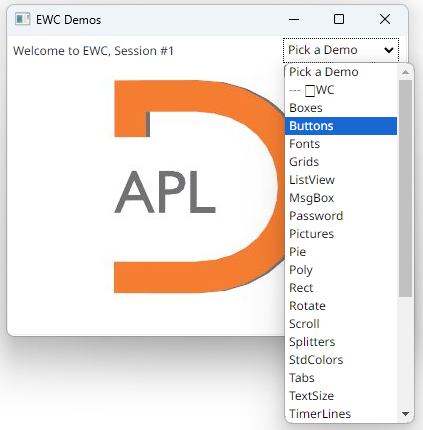 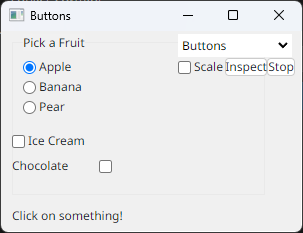 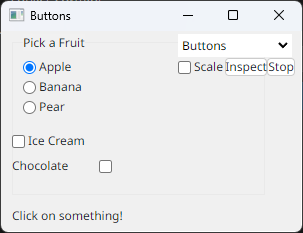 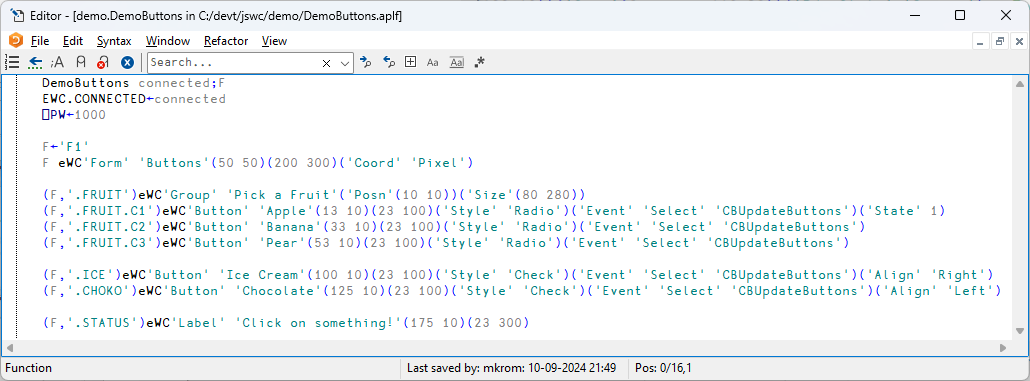 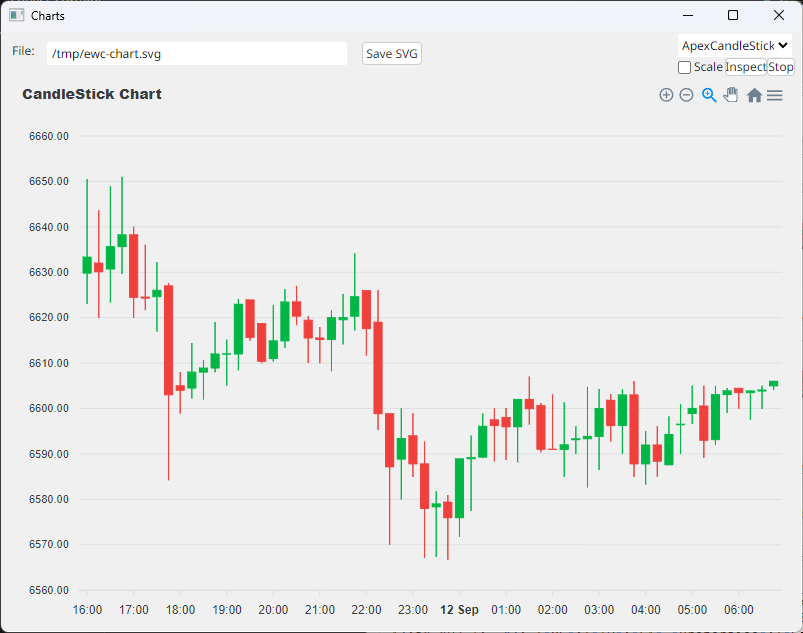 The Demo Application
Demos of Extensions
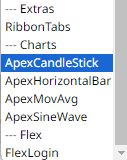 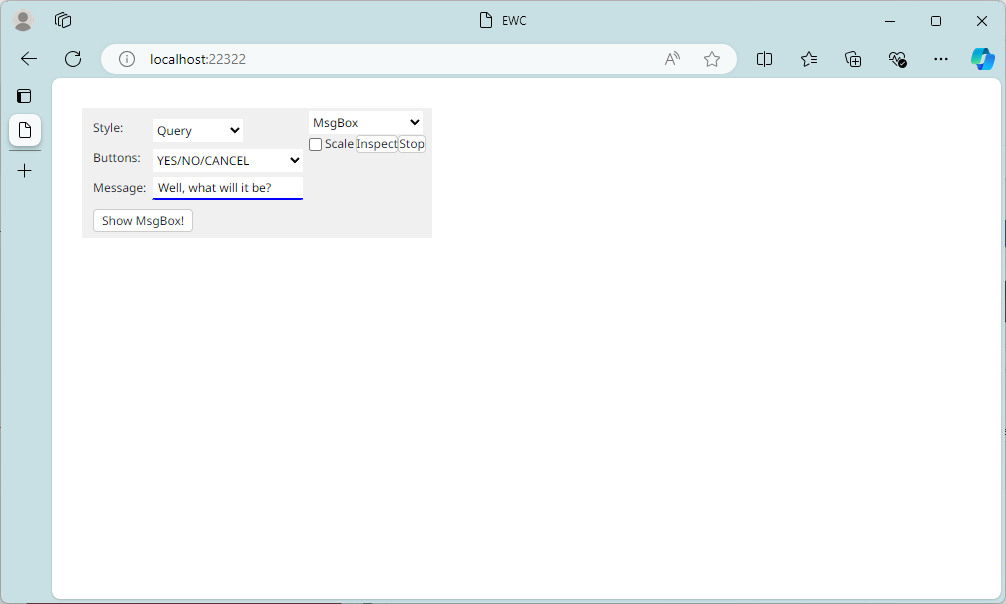 demo.Run 'Browser'
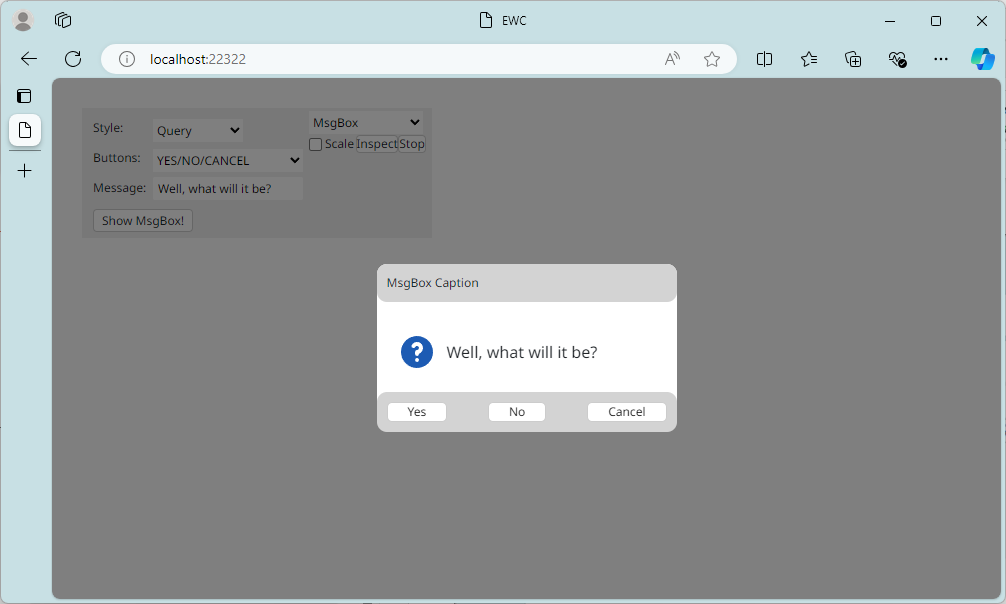 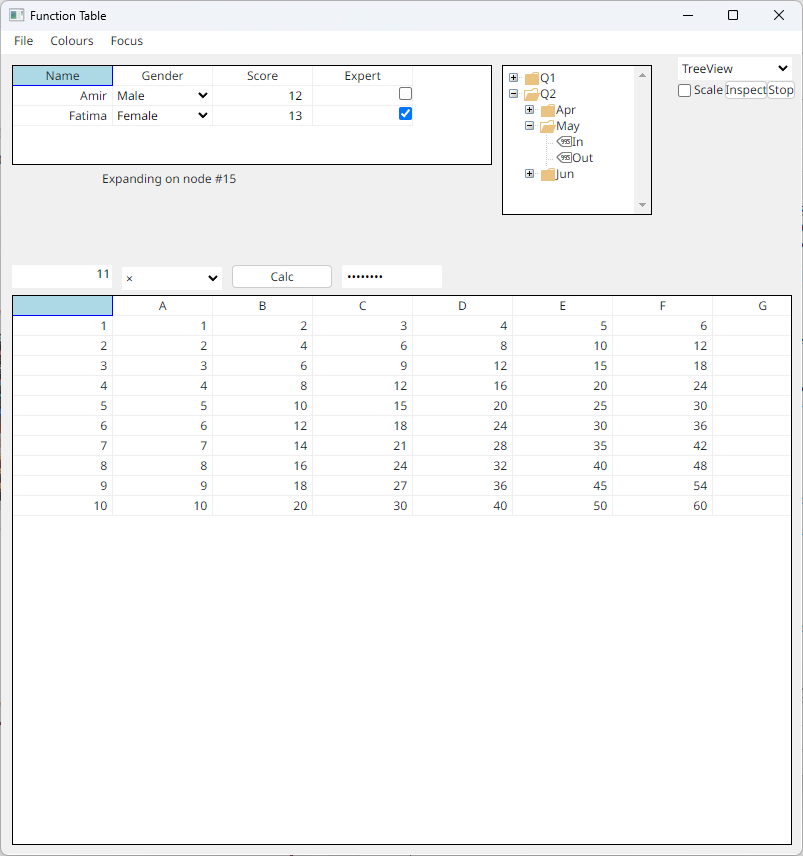 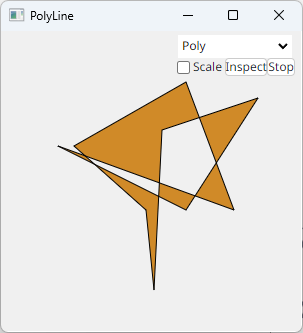 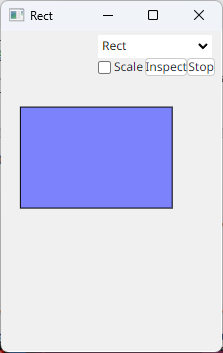 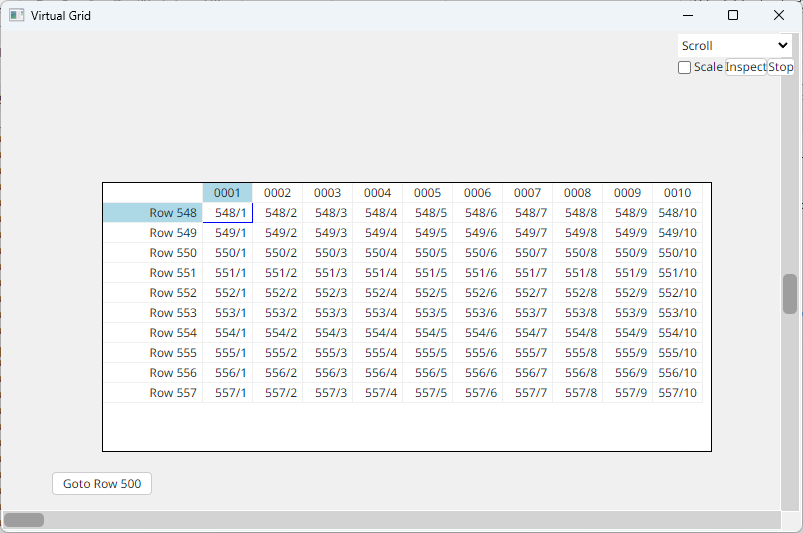 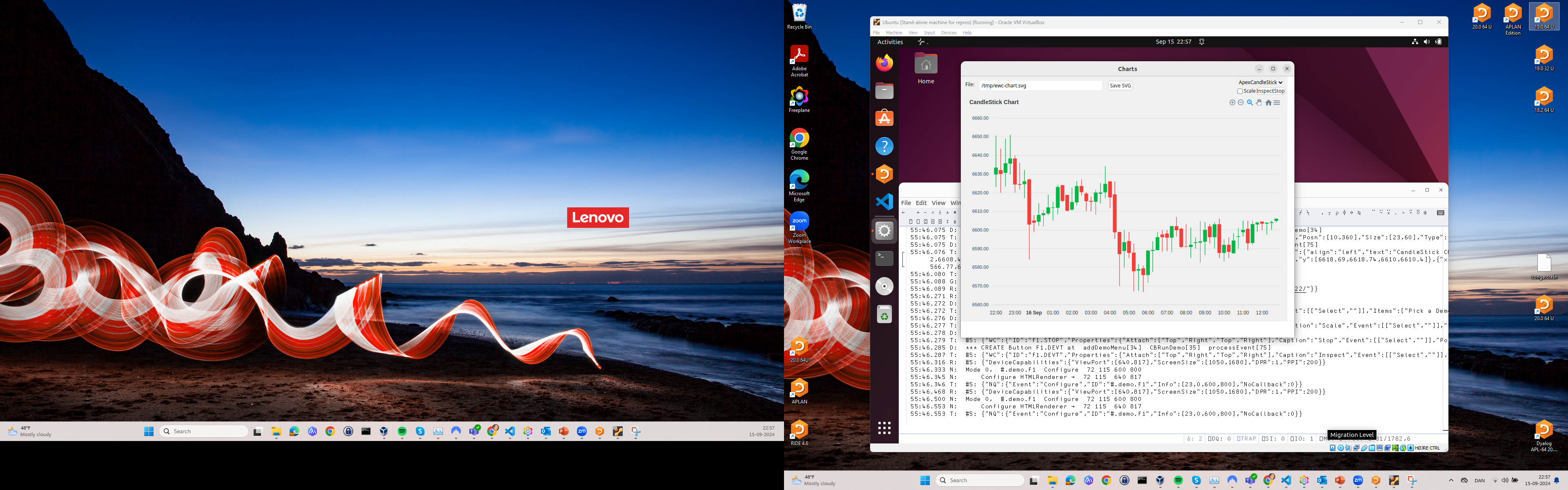 We will document how to create your own extensions
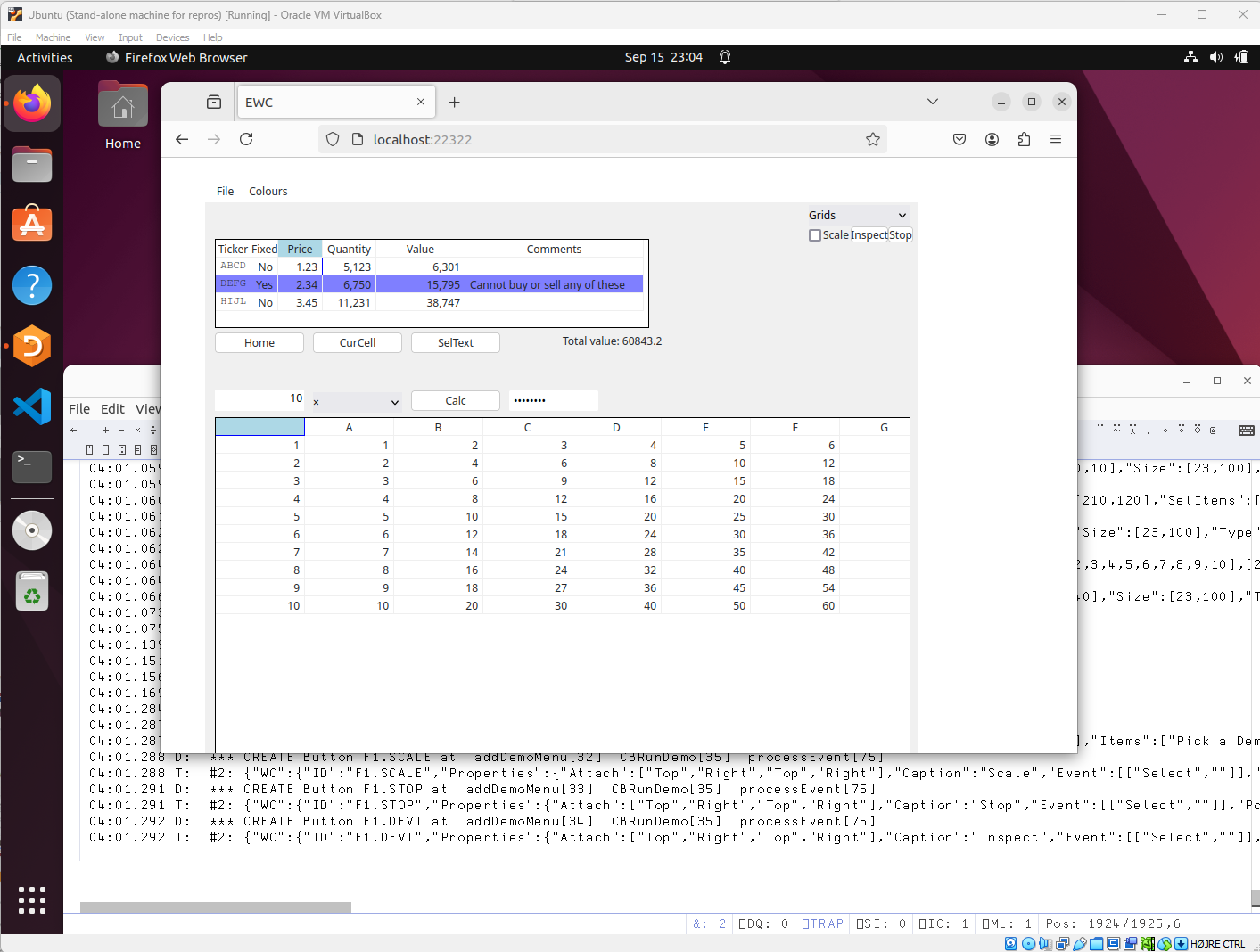 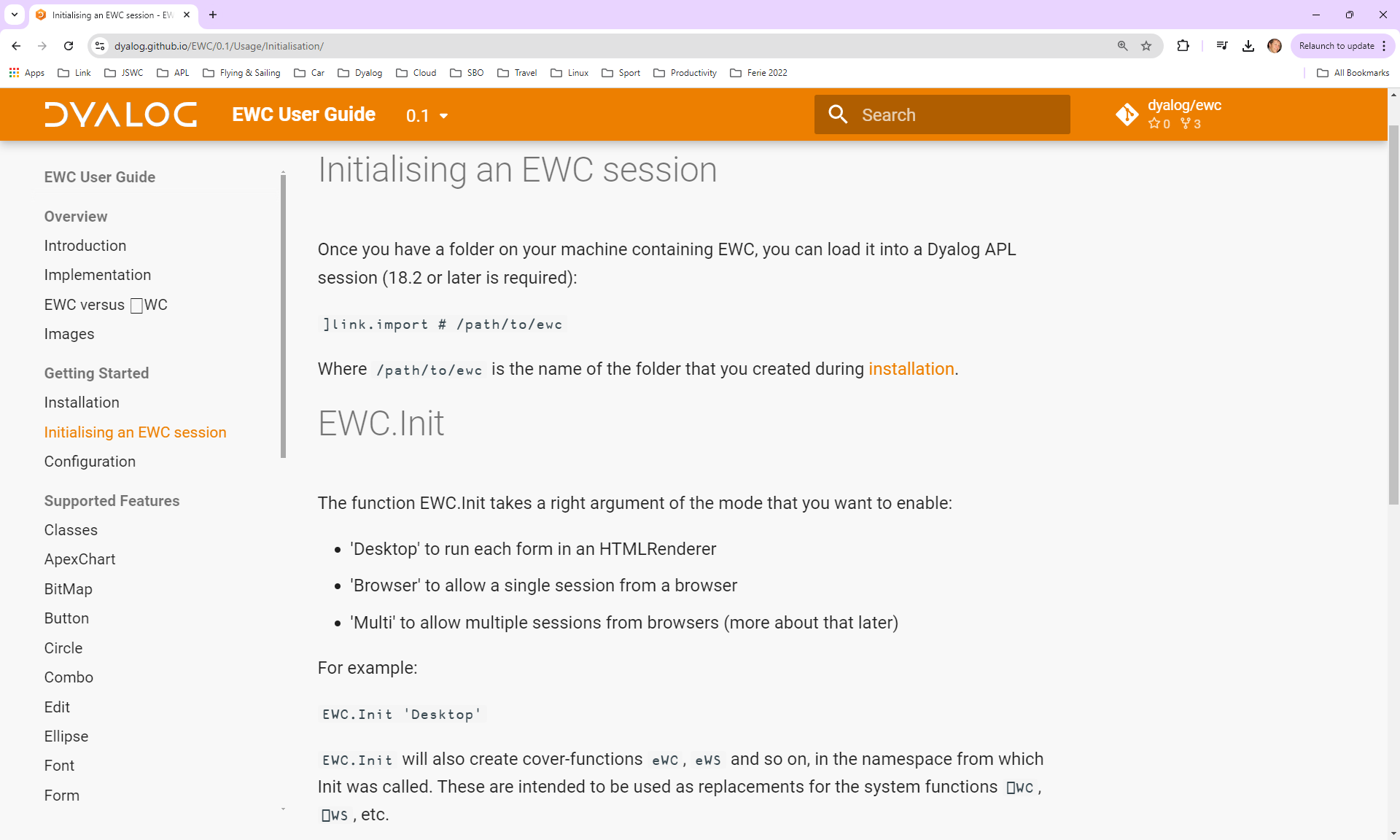 How Does it Work?
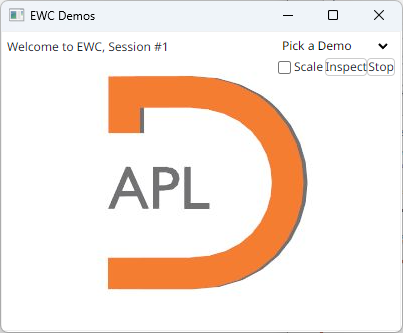 Conga server is created listening on port 22322
HTMLRenderer or Web Browser launched athttp://localhost:22322/index.html
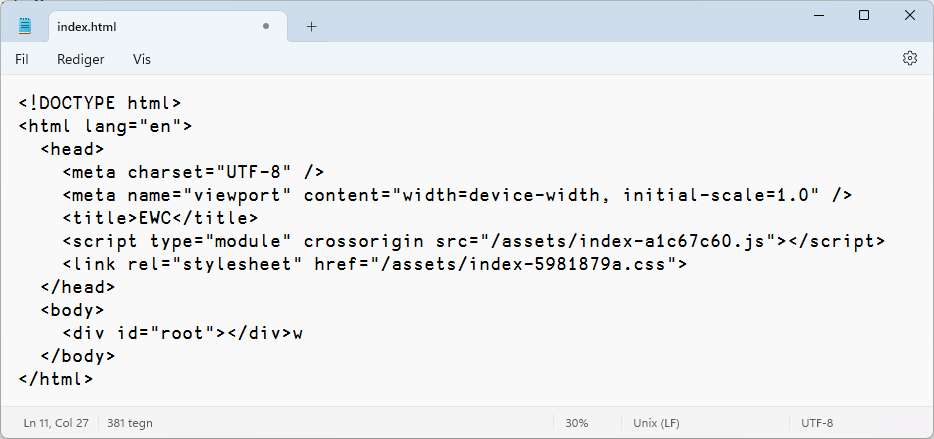 Browser or HTMLRenderer
EWC Namespace
JS / ReactApplication
WebSocket
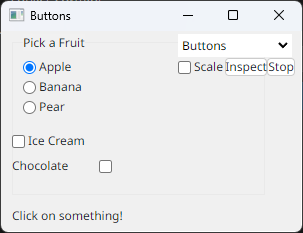 'F1.STATUS' eWC 'Label' 'Click on something!' (175 10) (23 300)
     {"WC":{"ID":"F1.STATUS",            "Properties":{"Caption":"Click on something!",           "Posn":[175,10],"Size":[23,300],"Type":"Label"}}}
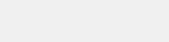 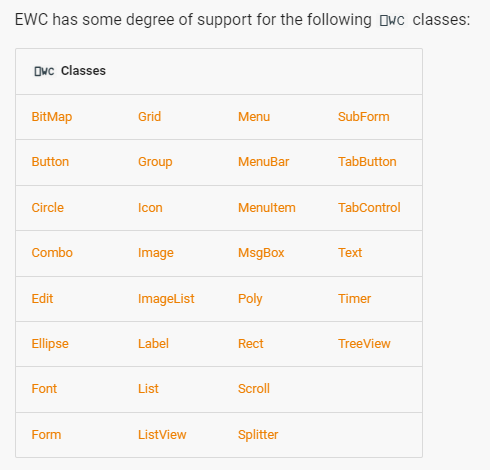 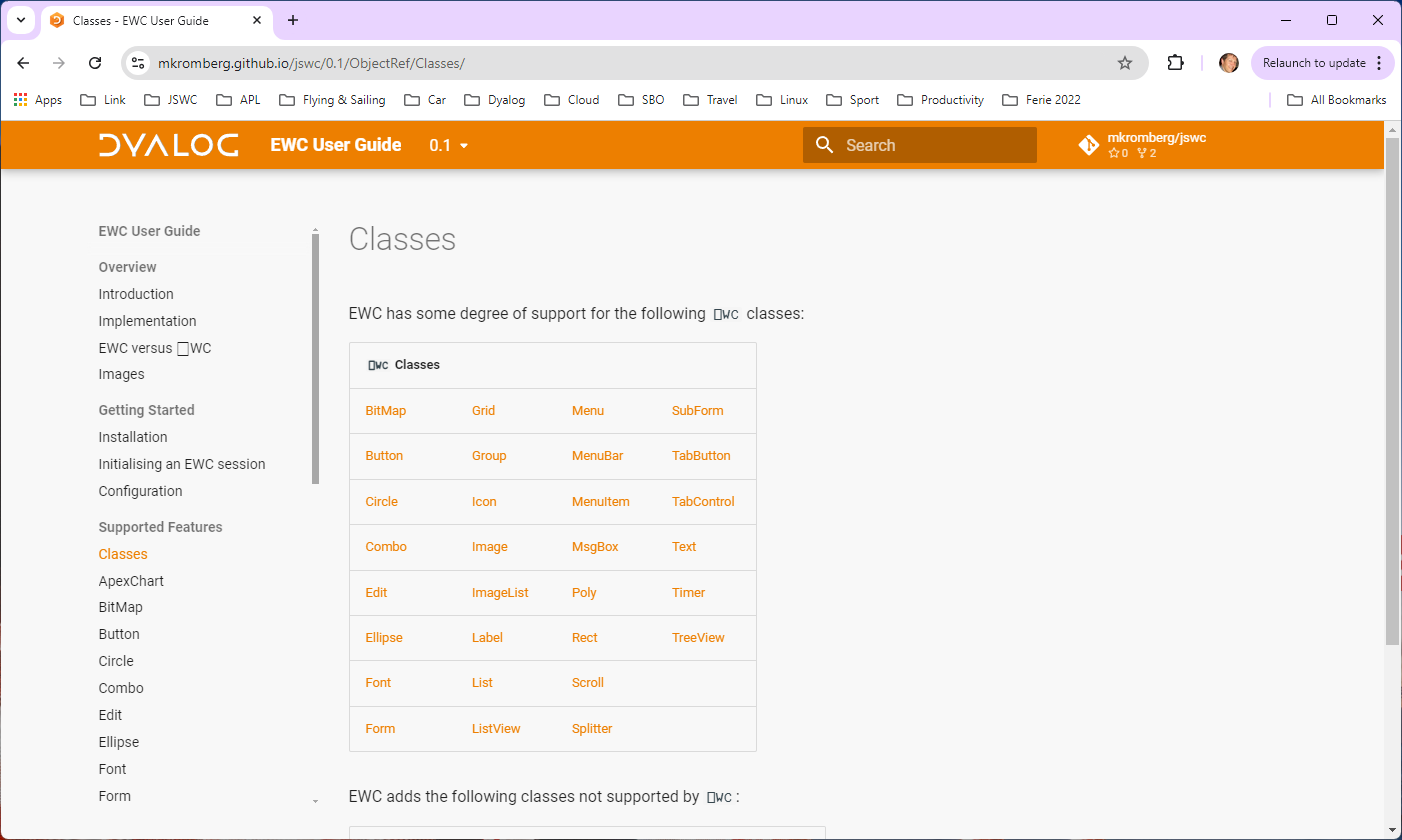 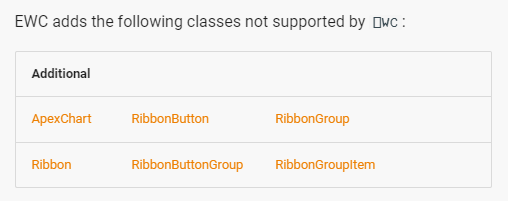 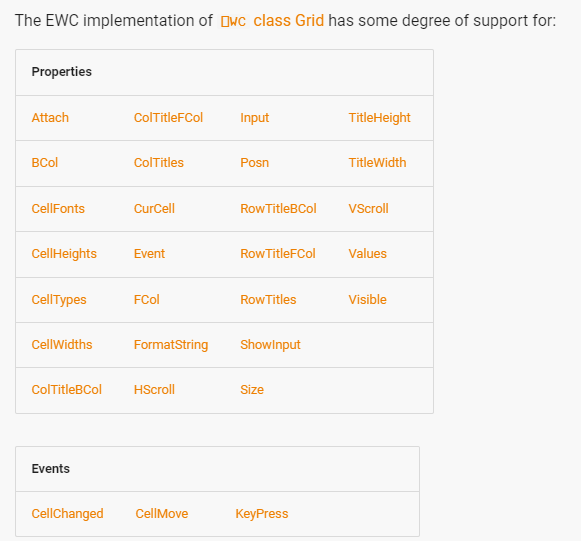 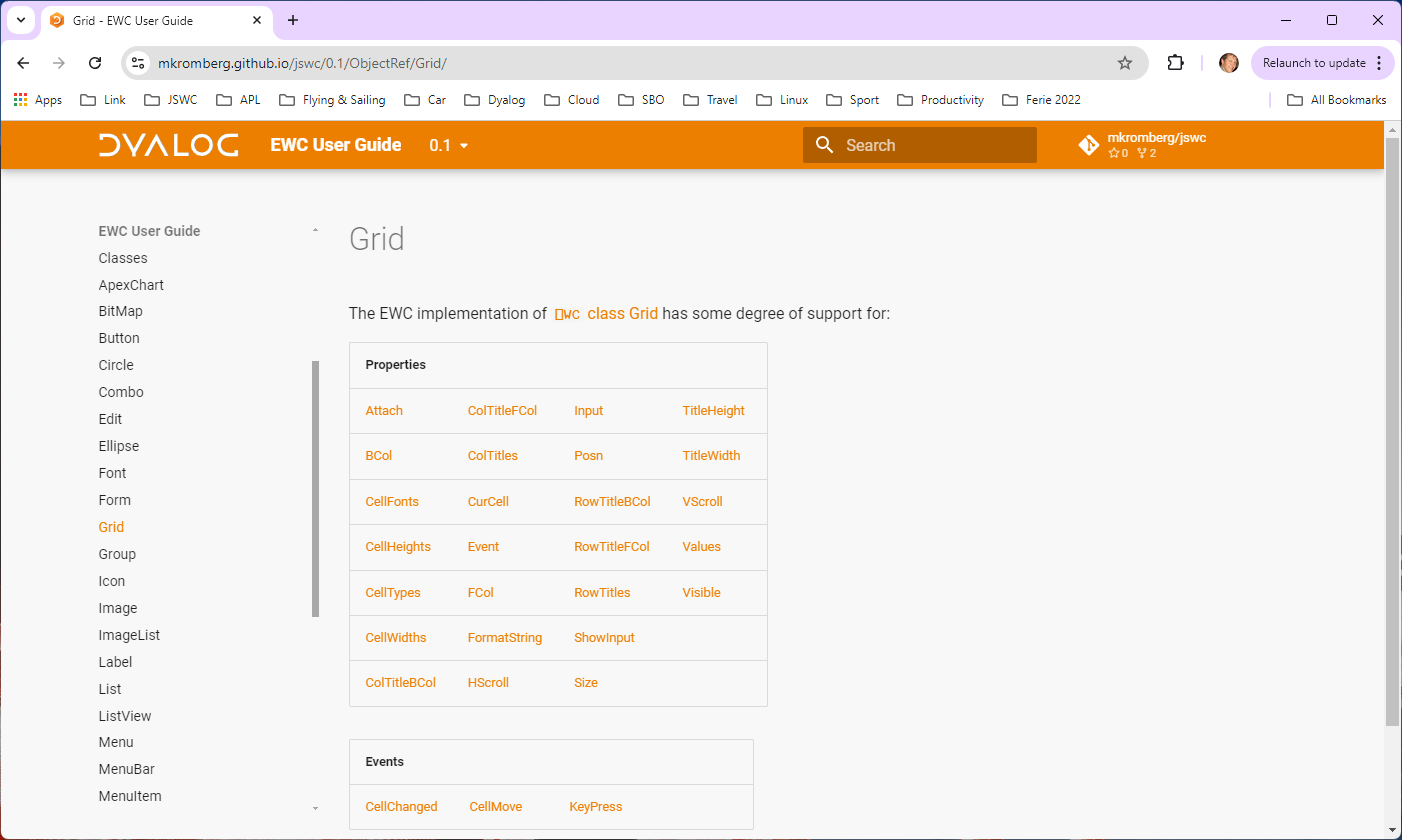 Being added asapplicationsneed them.
Significant Limitations
Limited set of Classes & Props
Coord Pixel only
No direct assignment and reference to properties – must use ⎕WS / ⎕WG
No creation using ⎕NEW
Images and ImageLists are handled differently (better!) 
Validation and Error Messages weaker / different
⎕NQ may not behave exactly as under Windows
Significant Limitations
Limited set of Classes & Props
Coord Pixel only
No direct assignment and reference to properties – must use ⎕WS / ⎕WG
No creation using ⎕NEW
Images and ImageLists are handled differently (better!) 
Validation and Error Messages weaker / different
⎕NQ may not behave exactly as under Windows
Handling Unsupported Features
EWC tries to "ignore" use of missing features
Get something up and running 
Then modify your code or ask Dyalog to add support
If you try to create an instance of an unsupported class
            FOO[7] 'W0' eWC 'Widget' 'Hello World' ('Size' (300 400)) 40:32.702 W:   *** Warning: at FOO[7] - WC W0 - unsupported class "widget" 
The following still creates a form, ignoring the unsupported feature:
     FOO[7] 'F0' eWC 'Form' 'Hello World' ('Size' (300 400)) ('Dockable' 1)38:58.307 W: *** Warning: at FOO[7] - Unsupported on form: Dockable
Extensions
Ribbon family of controls
ApexCharts
”Flex” instead of Posn + Size
DIY Extensions(KendoUI)
Ribbons
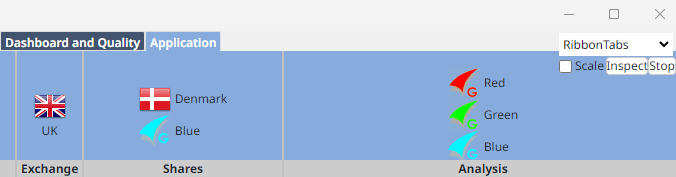 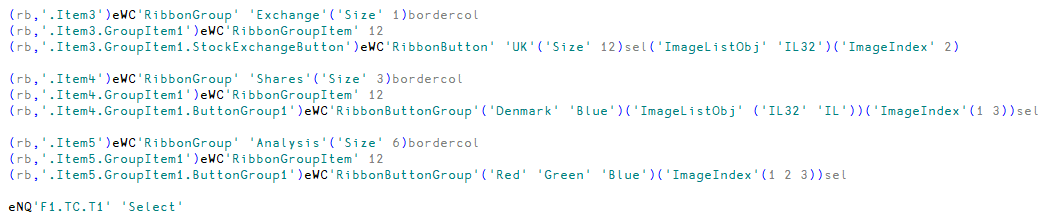 ApexCharts – Four Demos
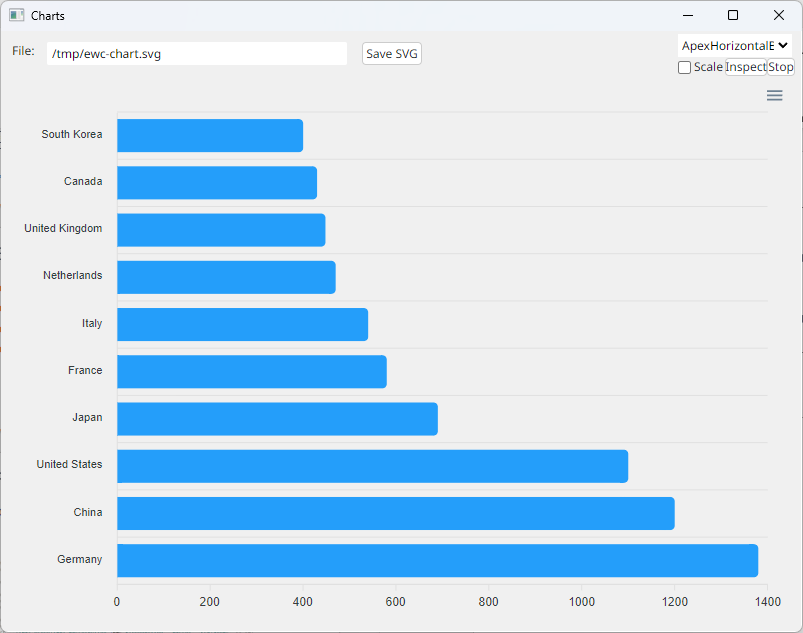 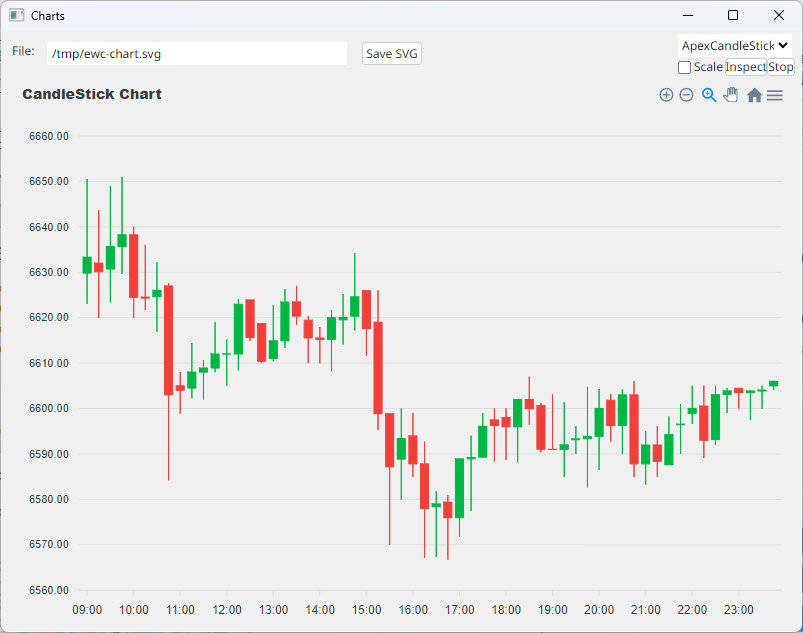 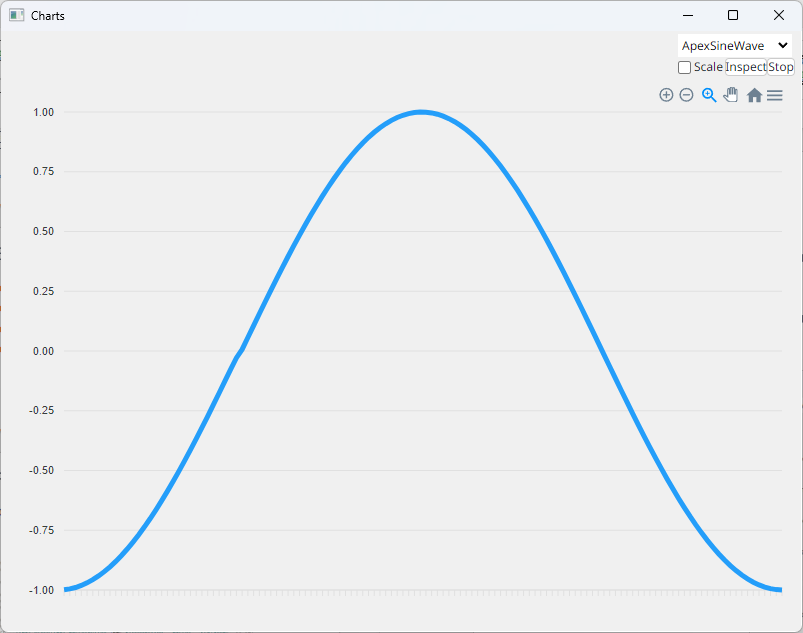 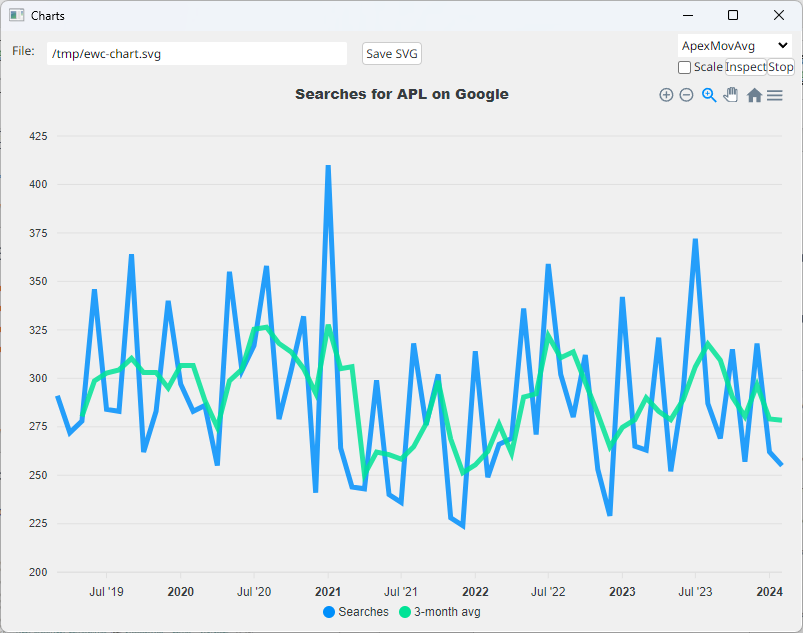 ApexCharts Design
Options are passed straight through(JSON string or APL namespace)
Series can be in several APL-friendly formats:
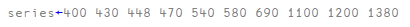 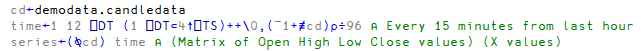 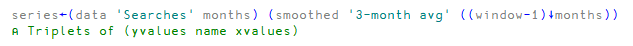 ApexCharts SVG Property
The SVG property allows us to retrieve the SVG for the chart
Use ApexCharts in an invisible  HTMLRenderer to generate charts
≢svg←'F1.BAR' eWG 'SVG' 29820
      4 80⍴svg
<svg id="SvgjsSvg1006" width="780" height="540" xmlns="http://www.w3.org/2000/sv
g" version="1.1" xmlns:xlink="http://www.w3.org/1999/xlink" xmlns:svgjs="http://
svgjs.dev" class="apexcharts-svg" xmlns:data="ApexChartsNS" transform="translate
(0, 0)" style="background: transparent;"><foreignObject x="0" y="0" width="780"
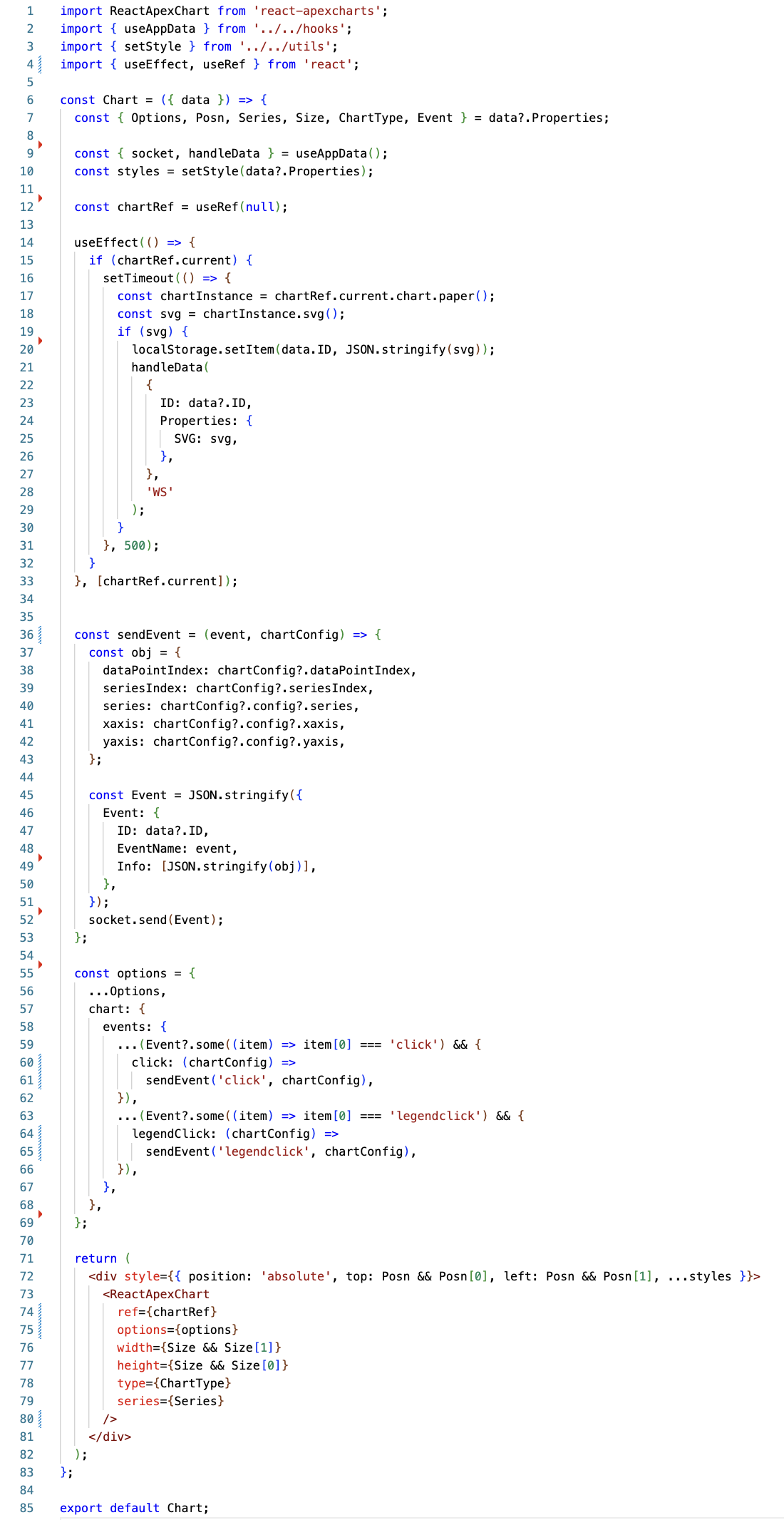 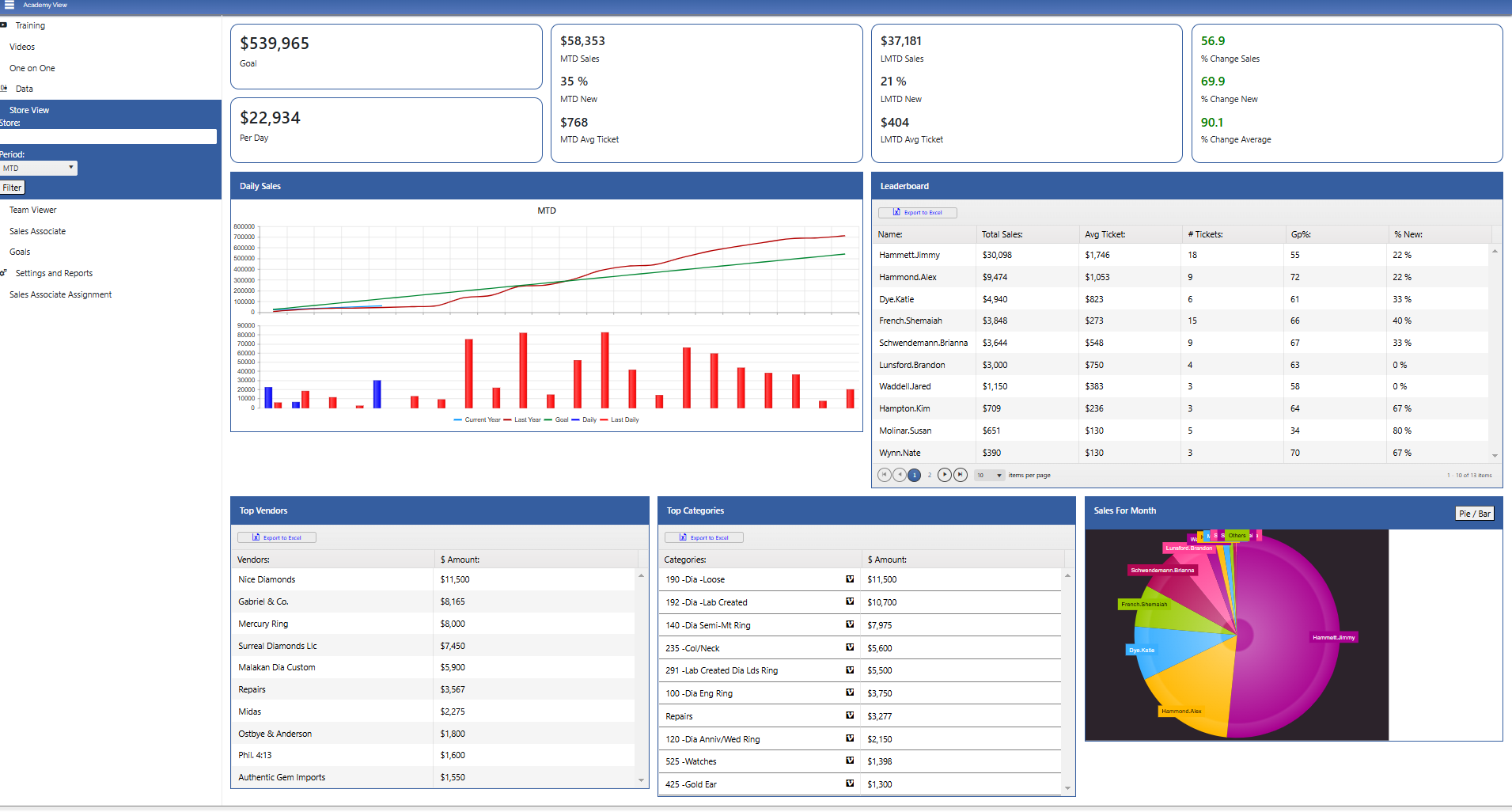 Extending EWC
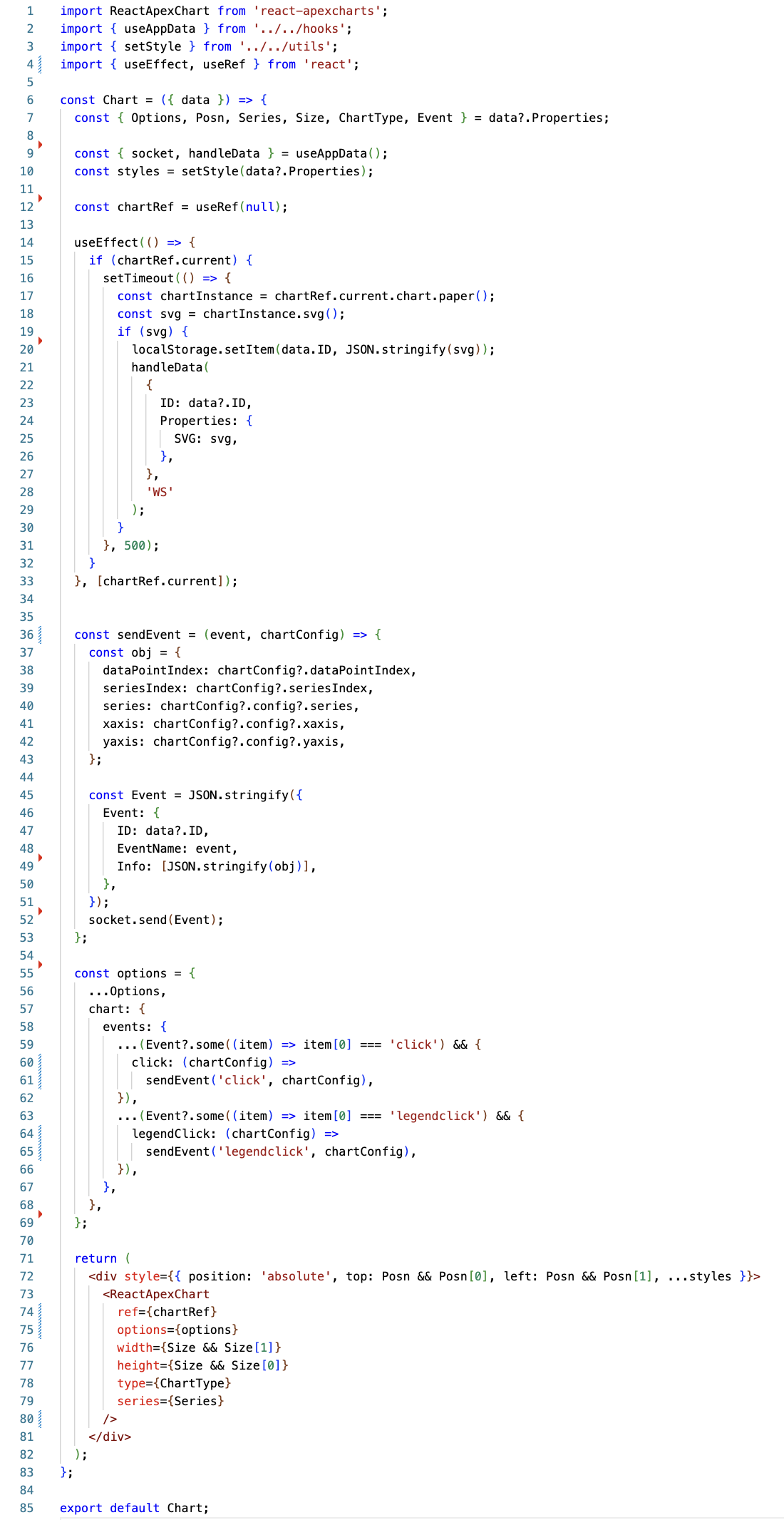 Slide from Neil on what JS was needed to add ApexCharts will be here
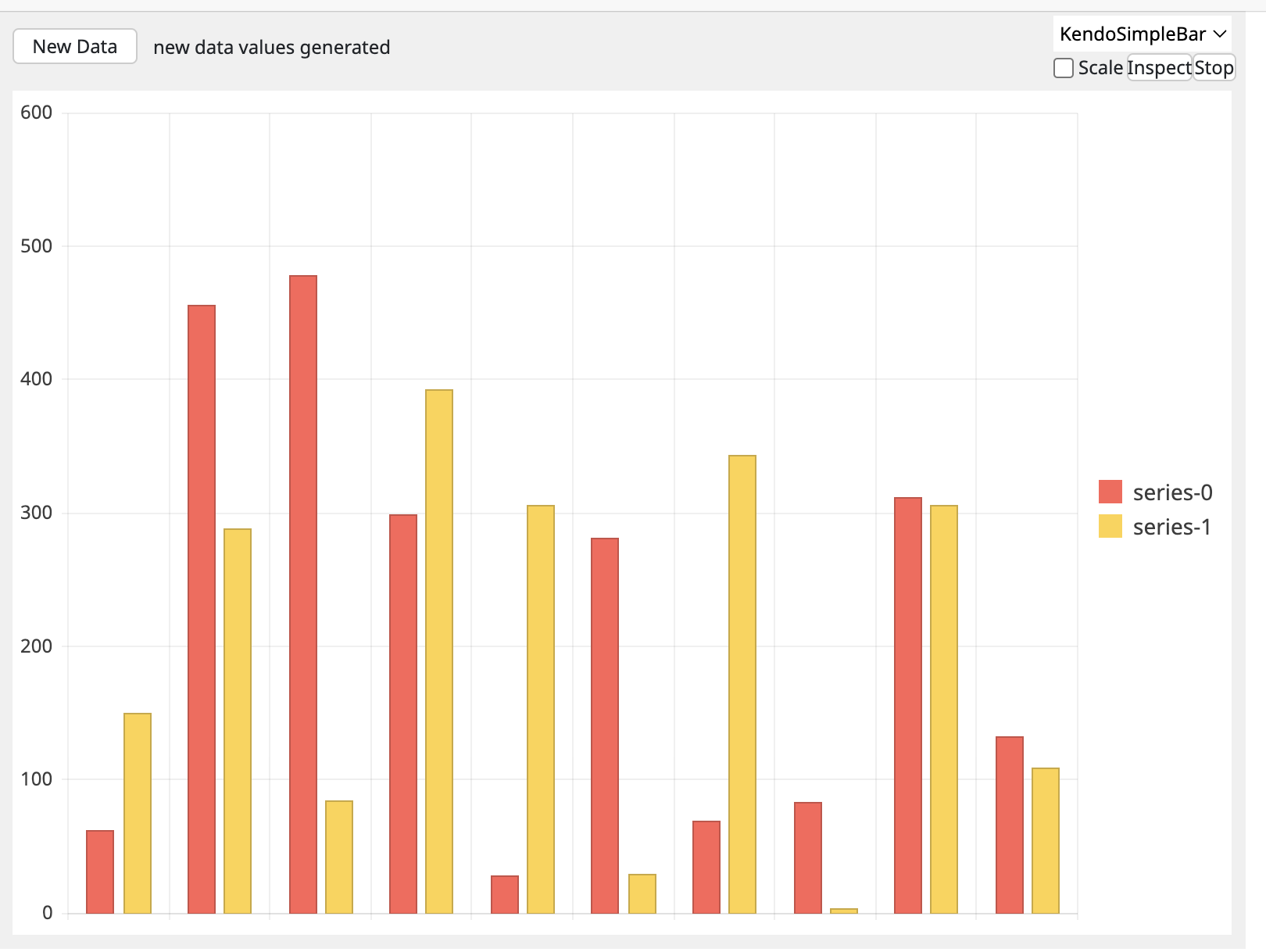 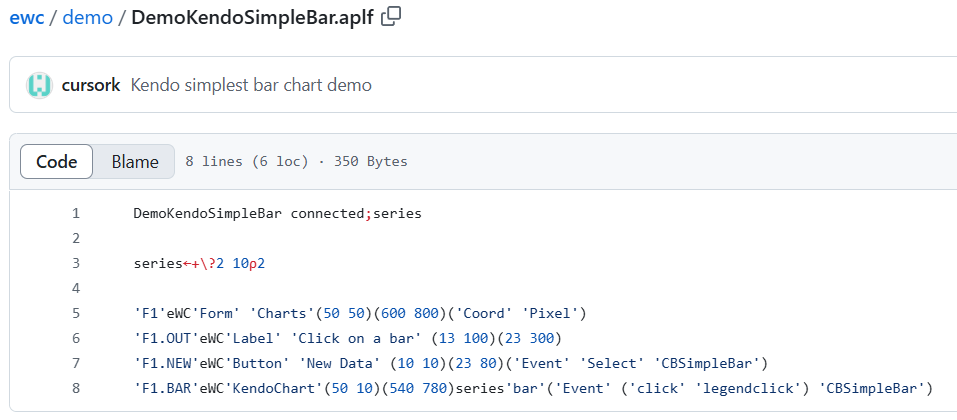 Flex – Instead of Posn & Size
Still VERY experimental – Feedback Please!
The Flex property can be set on containers
'Flex' 'fill'Form should fill the available space (Forms only)
'Flex' 'row'Stack controls horizontally (Any container object)
'Flex' 'column'No comment
By default, 'fill' sets column orientation
CSS property allows you to add additional CSS styling
SubForm = "StackPanel"
A Subform with Flex becomes a "StackPanel"
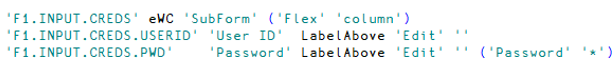 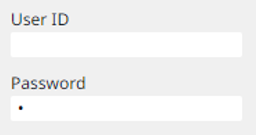 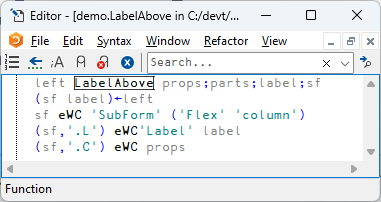 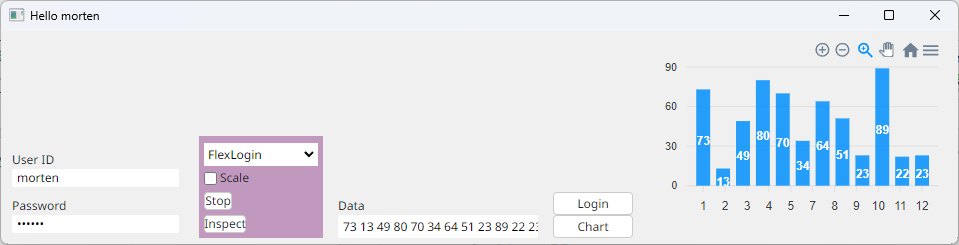 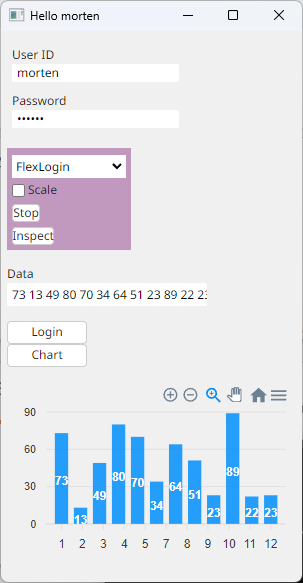 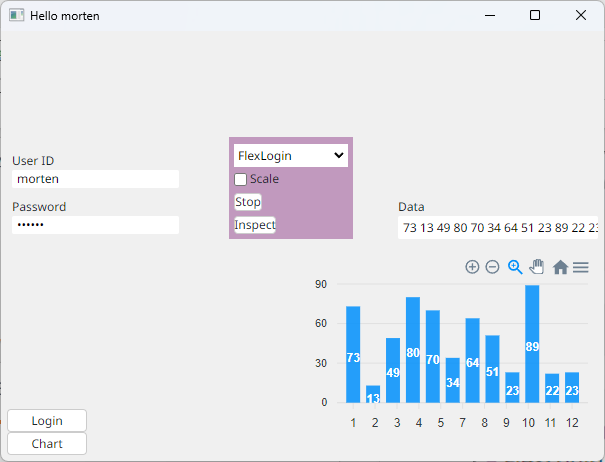 Multi User Mode
Intended for multi-user applications.
    EWC.Init 'Multi' 
Must be called from a namespace which contains a function names Initialise
Initialise MUST create and eDQ a Form (and demo.Run will do this)
This namespace will be cloned for each new Browser connection, and Initialise will be called on a new thread
Notice each user is suspended in ∆DQ in a namespace named demo_n.
demo.Run 'Multi'(two sessions connect)      )si
·   ·   #.EWC.∆DQ[42]
·   ·   #.demo_1.Initialise[13]
·   &5
·   ·   #.EWC.∆DQ[42]
·   ·   #.demo_2.Initialise[13]
·   &6
·   [#.EWC.[LIB]] #.EWC.Conga.LIB.Wait[8]
·   [#.EWC.[wss]] #.EWC.wss.Listen[2]
·   #.EWC.wss.Start[14]
&4
GUI Testing using Selenium
Current Status
Current selection of features is being driven by the needs of two launch customers...
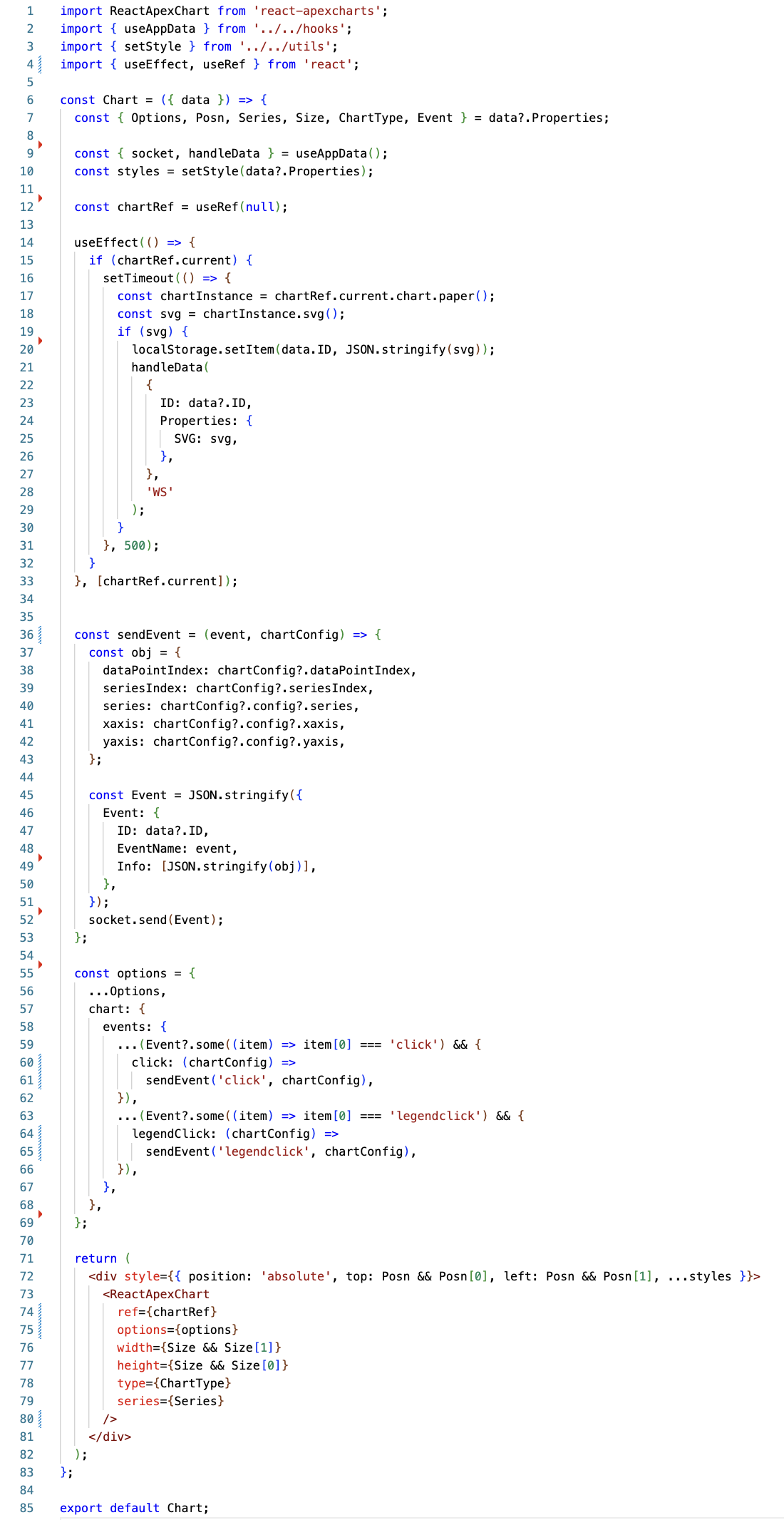 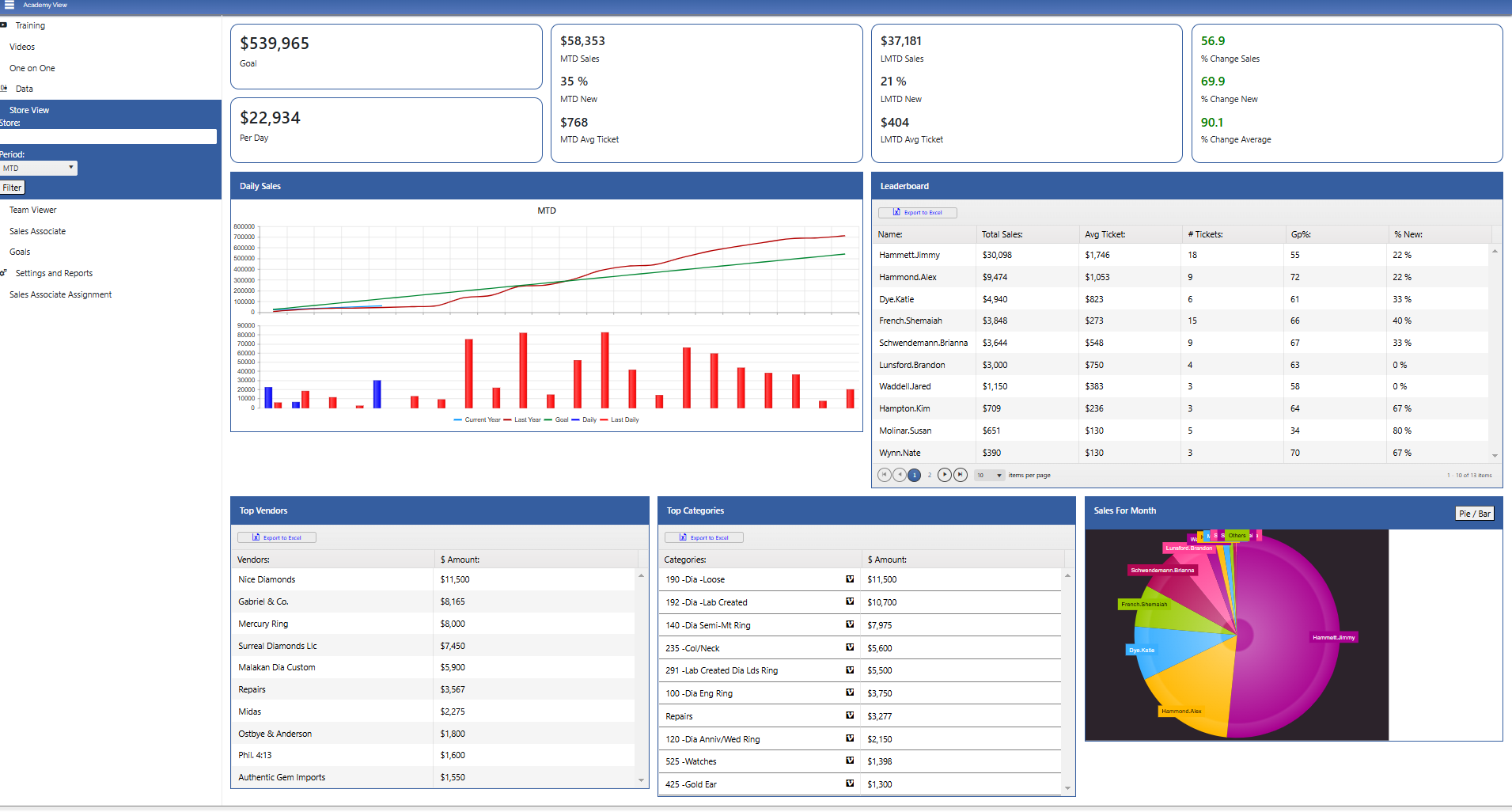 Extending EWC
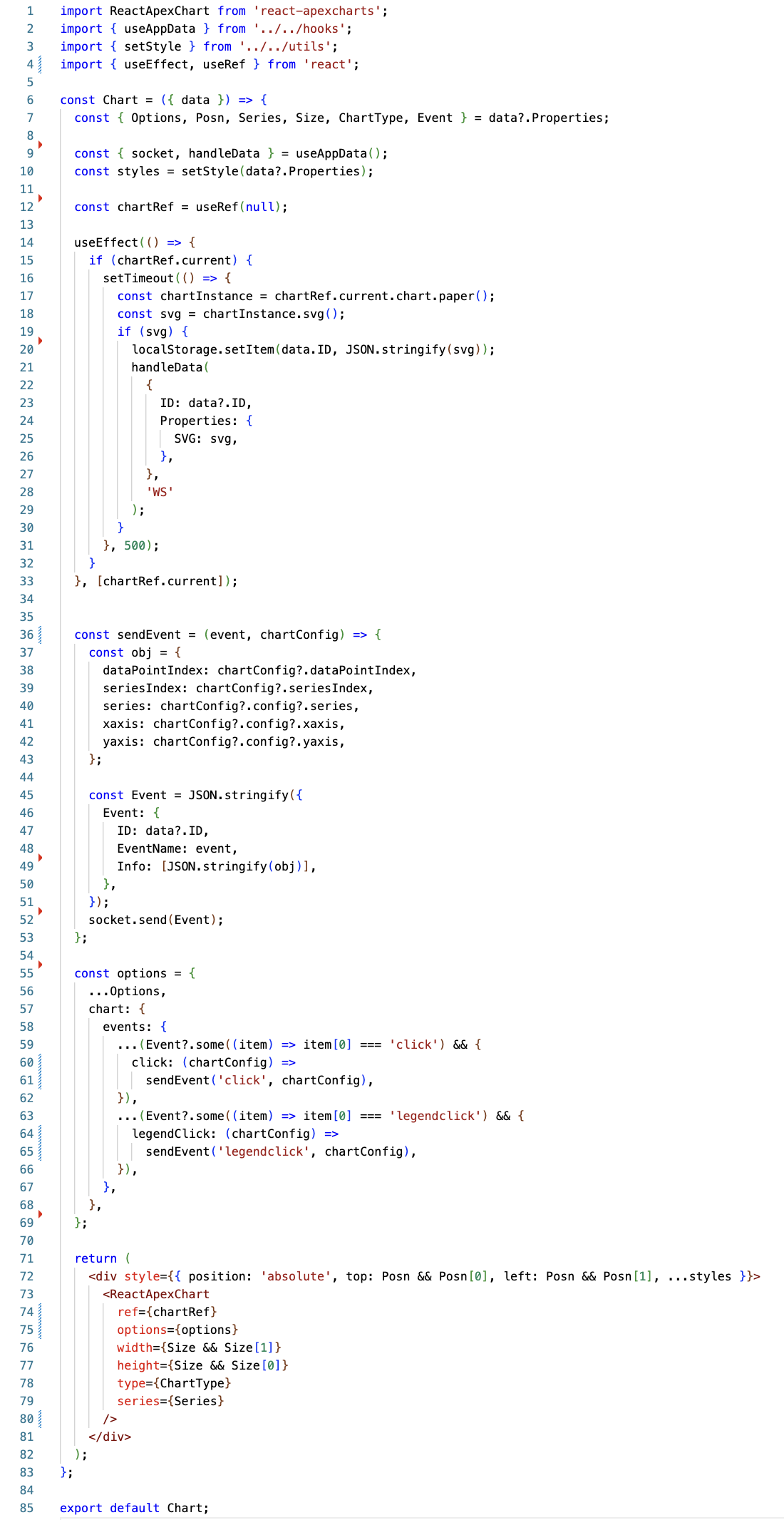 Slide from Neil on what JS was needed to add ApexCharts will be here
EWC Status, Continued
Initial prototype built using external contractor
Now we have Neil full-time
Free and Open Source
We will document how to create your own extensions
We expect to add features quickly this winter
Send us sample apps / tell us what you need!
Thank You!
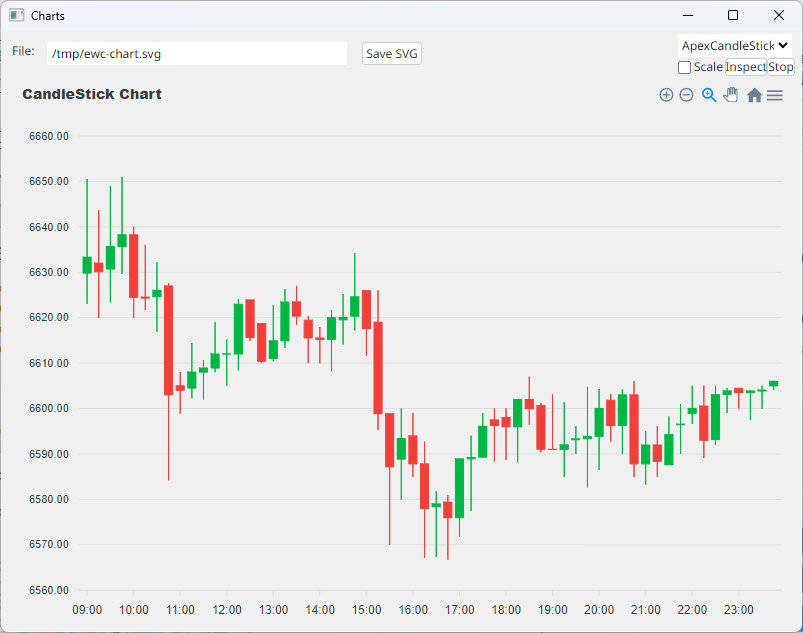 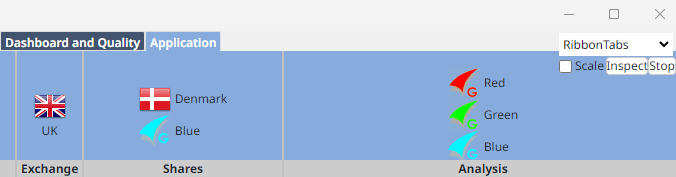 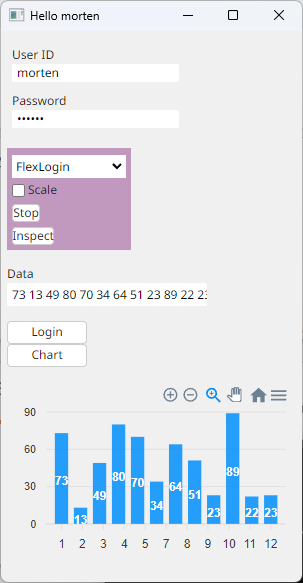 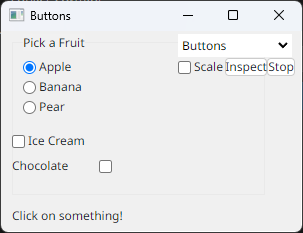 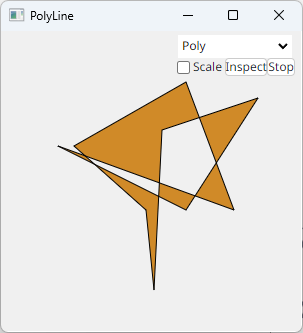 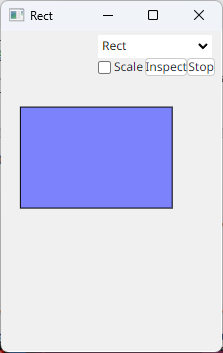 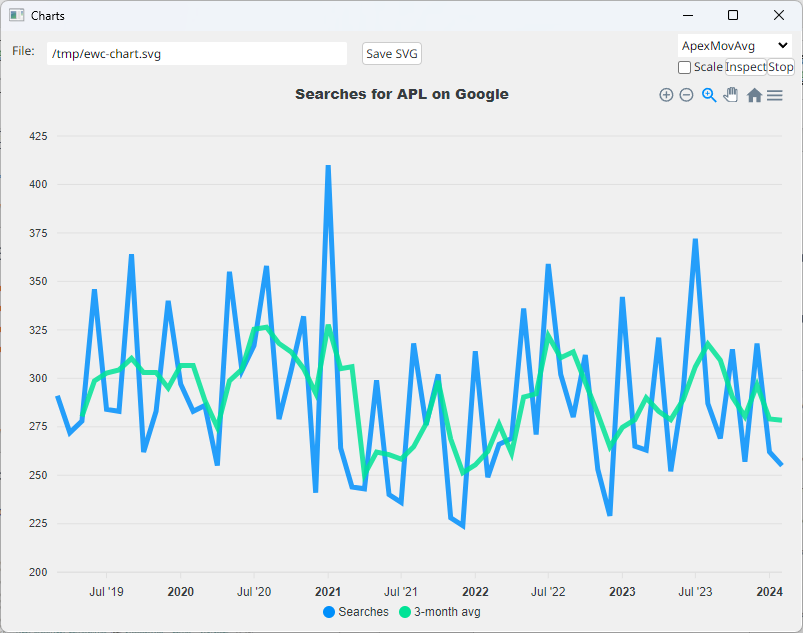 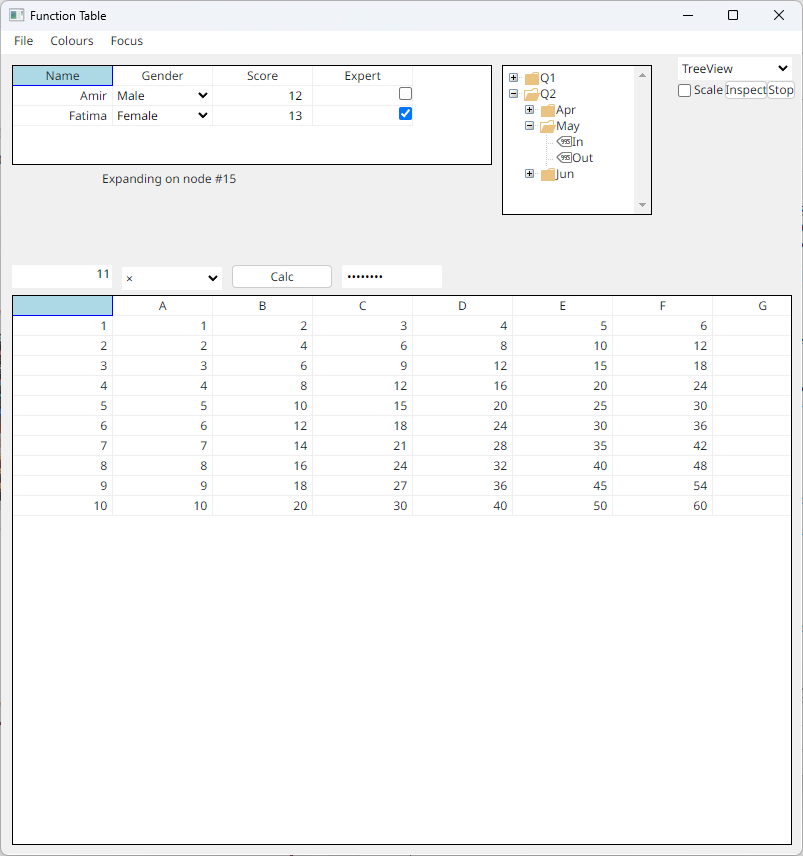 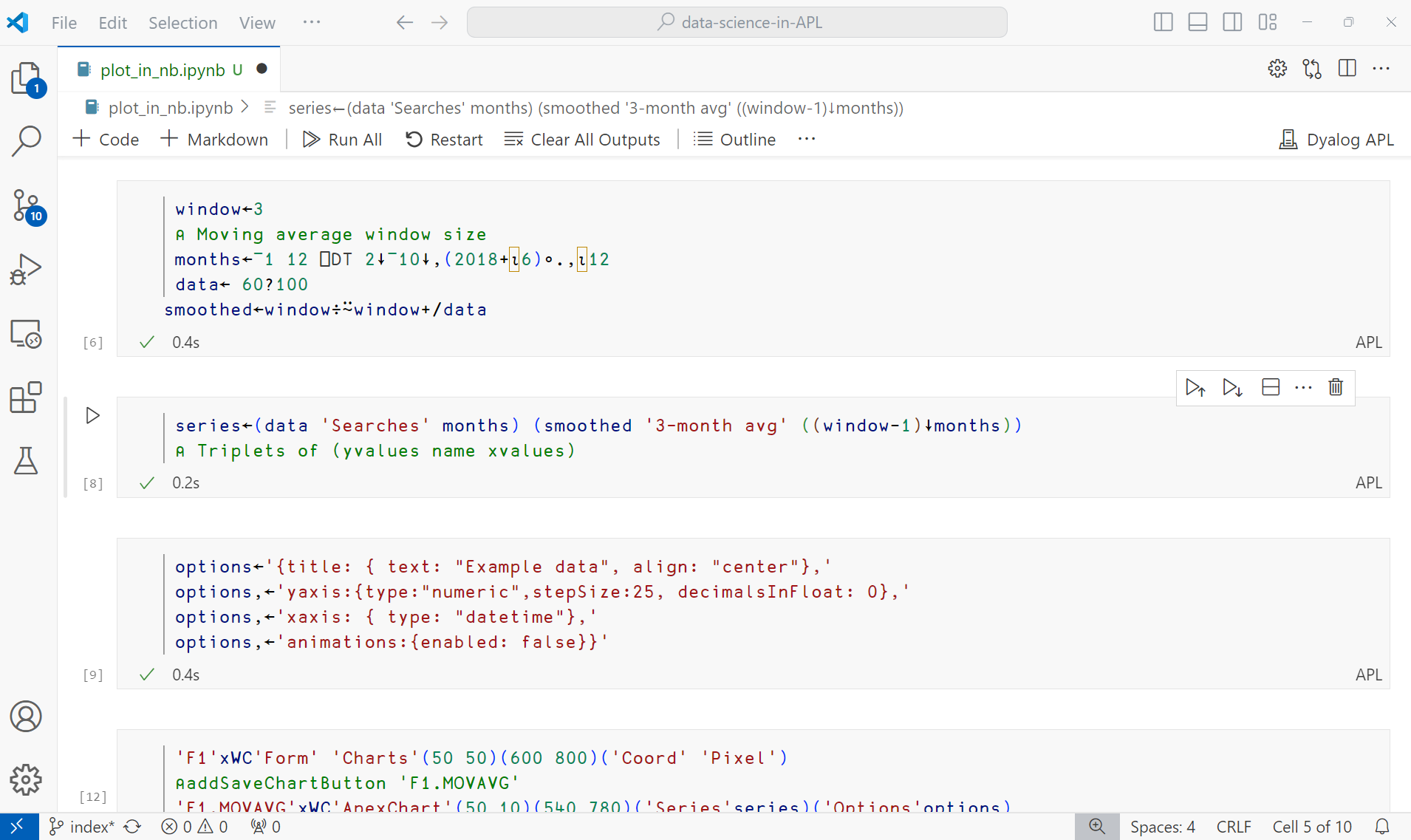 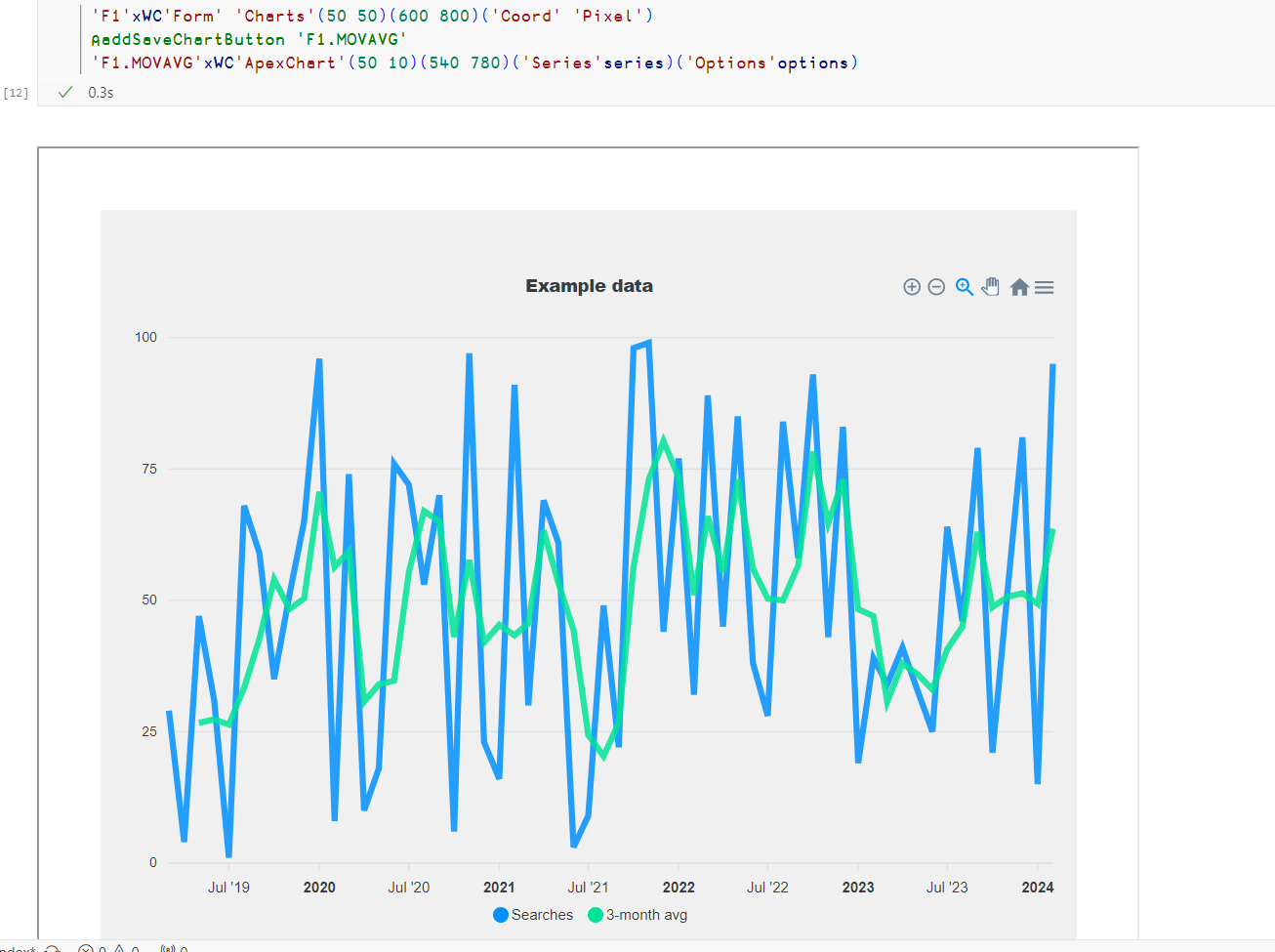